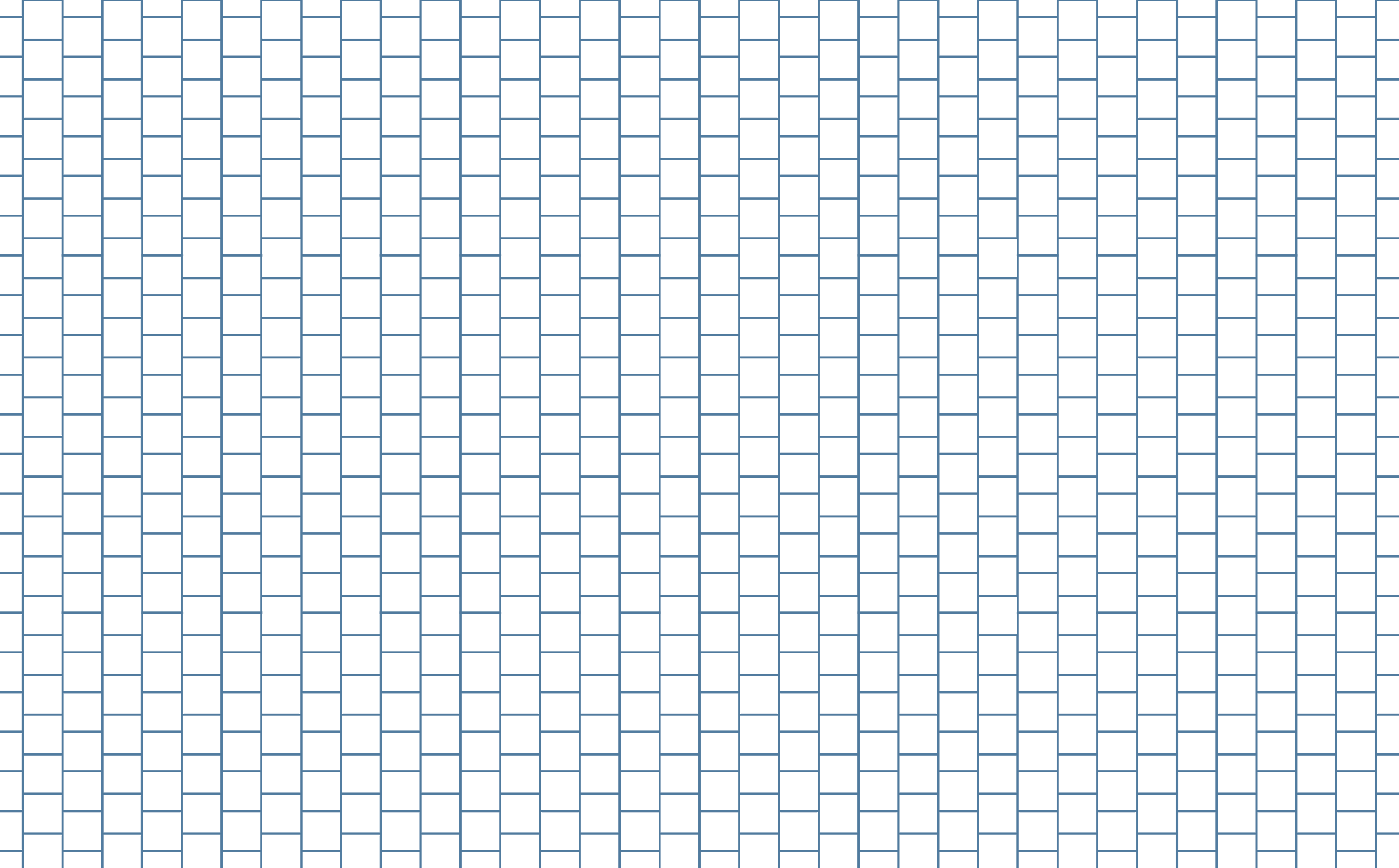 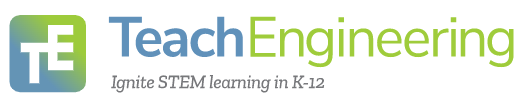 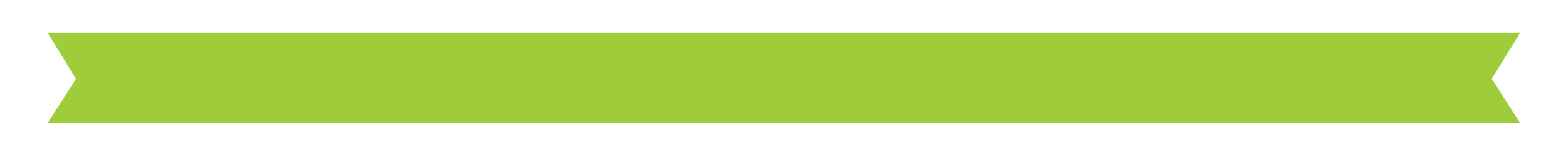 Force and Motion Assessment
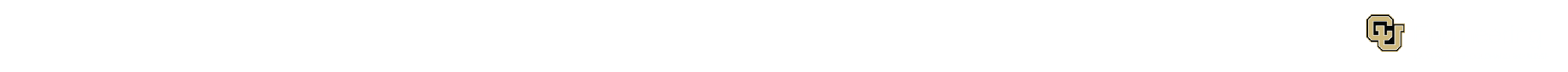 DirectionsIn your science notebooks, number and answer the following questions.
#9fcc3b
#8d64aa
#f8a81b
Assessment Question 1What is force?
#9fcc3b
#8d64aa
#f8a81b
Assessment Question 2What is motion?
#9fcc3b
#8d64aa
#f8a81b
Assessment Question 3How can force effect gravity?
#9fcc3b
#8d64aa
#f8a81b
Assessment Question 4Explain how your prototype opposes gravity and how you could improve it further in the future or how you improved it with different iterations in class.

*Note for teacher- this can be done outside of the science journal in the form of a poster or slide deck presentation.
#9fcc3b
#8d64aa
#f8a81b